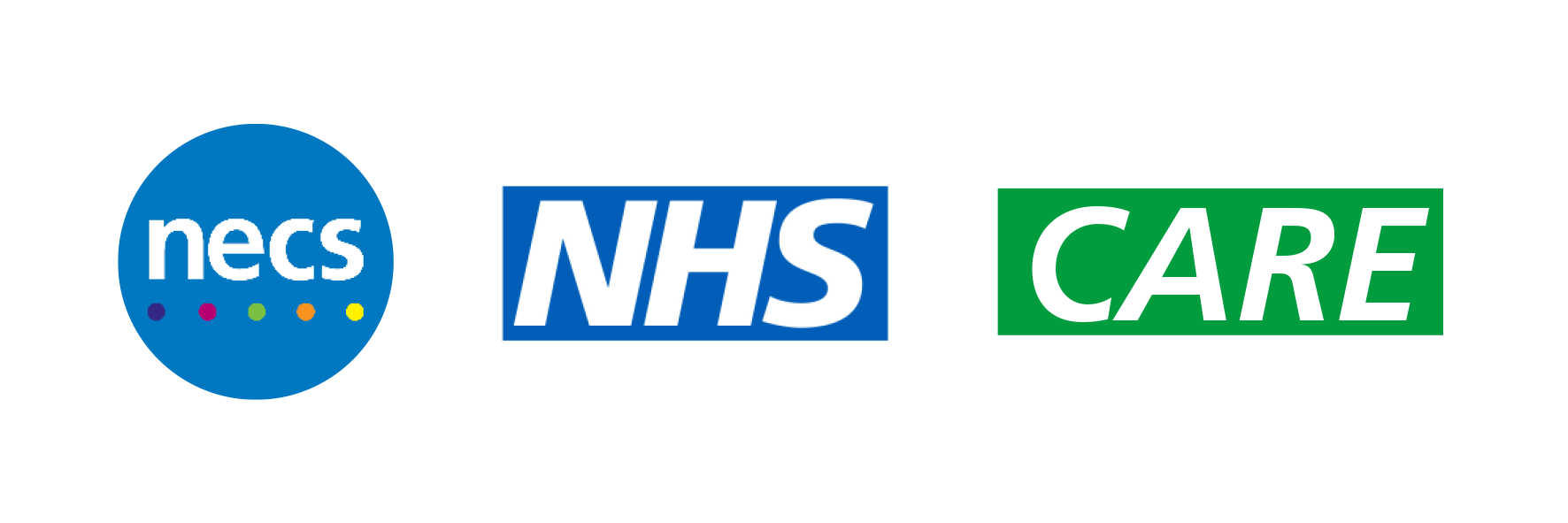 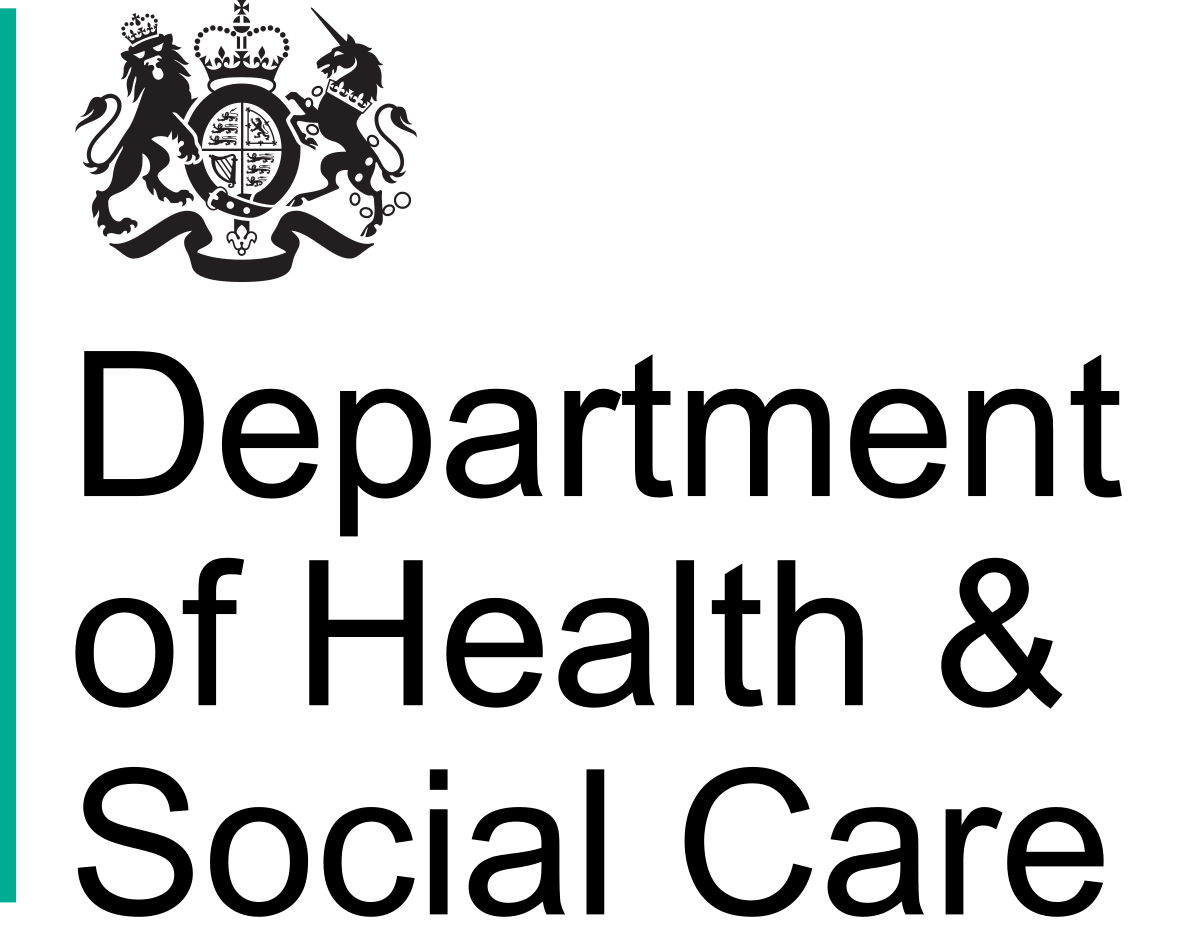 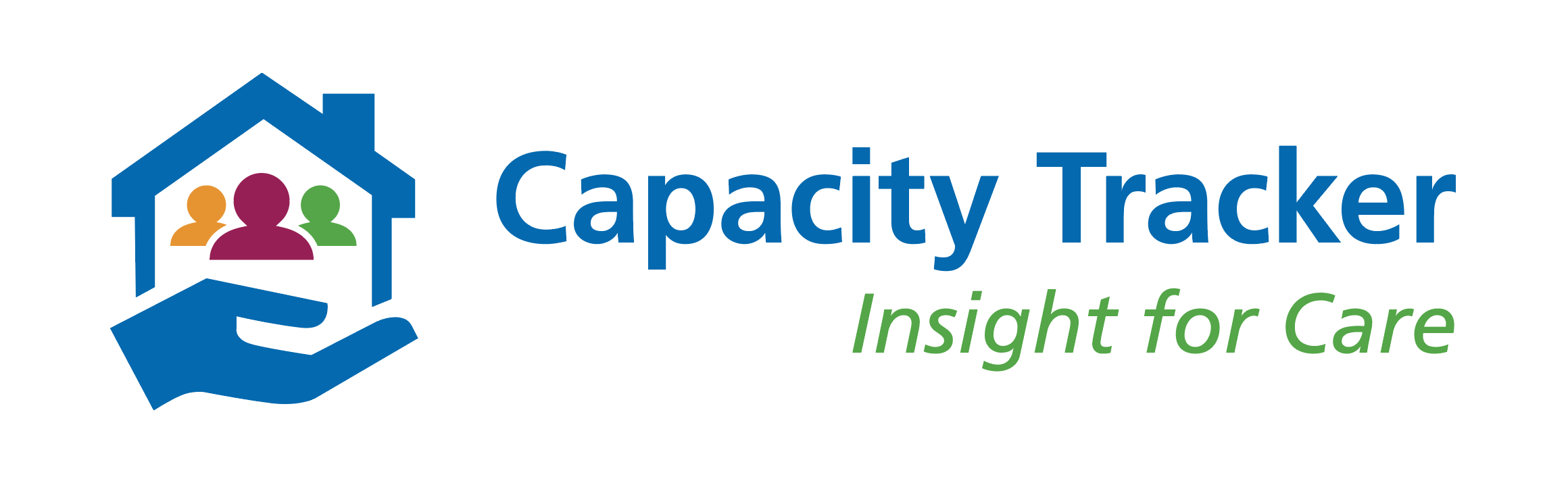 Capacity Tracker:  Provider Training Sessions – Summer 22
We have set up a number of 30 minute training sessions throughout June and July

These sessions are for people who are new to the Capacity Tracker, or for those who need clarification on information they need to input.

The sessions will cover how to register and log onto the Capacity Tracker, where to update information and how to find additional help. 

The sessions are a repeat, therefore you would only need to attend one session.
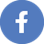 https://www.facebook.com/CapacityTracker/
https://twitter.com/CapacityTracker
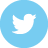 Carehomes.necsu.nhs.uk
Necsu.capacitytracker@nhs.net
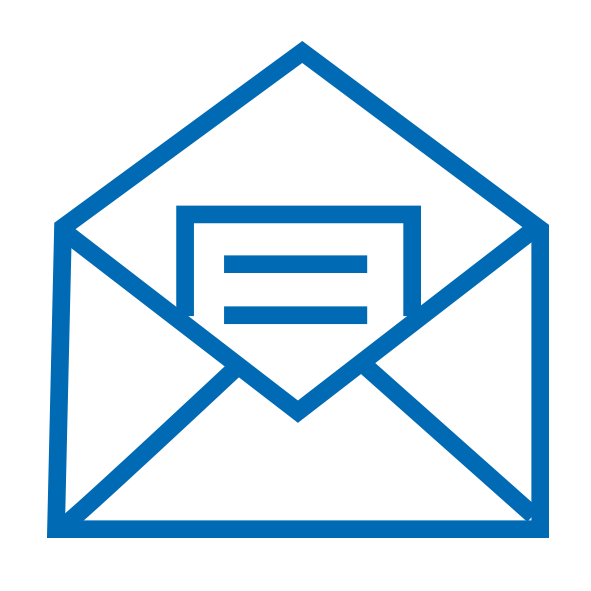 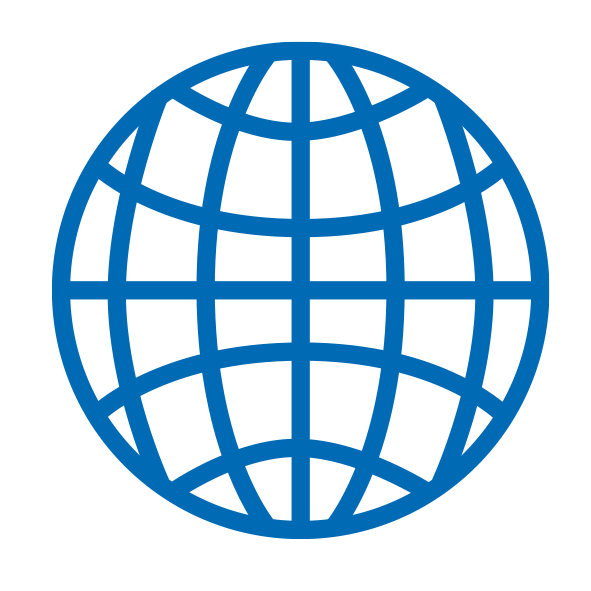